Figure 6.  In the upper three histograms the proportion of second, third and fourth EPSPs that were total apparent ...
Cereb Cortex, Volume 13, Issue 2, February 2003, Pages 136–143, https://doi.org/10.1093/cercor/13.2.136
The content of this slide may be subject to copyright: please see the slide notes for details.
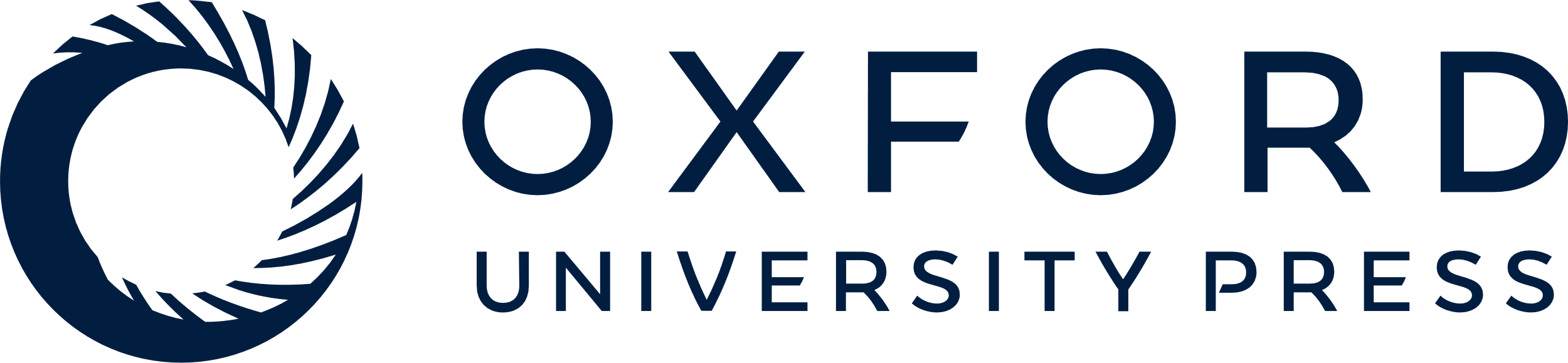 [Speaker Notes: Figure 6.  In the upper three histograms the proportion of second, third and fourth EPSPs that were total apparent failures of transmission are plotted against interspike interval for the pyramid-to-interneuron connection also illustrated in Figure 5. The peak of the ‘notch’ is indicated in each case by the arrow. Below, the normalized inverse square of the coefficient of variation of the EPSP (CV−2 = [np/(1 – p)], for a binomial distribution) for six connections displaying a ‘notch’ is plotted against the normalized mean EPSP amplitude (M = npq). Points above the horizontal represent comparisons between EPSPs recorded during the ‘notch’ and EPSPs recorded at longer intervals. Points below the horizontal line indicate comparisons between the EPSPs recorded at interspike intervals slightly shorter than the ‘notch’ and EPSPs recorded during the notch. Most of the points fall on lines with slopes >1, indicating that depression during the ‘notch’ involves a decrease in release probability (p) and/or the number of available release sites (n), rather than a change in quantal amplitude (q).


Unless provided in the caption above, the following copyright applies to the content of this slide: © Oxford University Press]